CSE 1321
Module 3 – Part 2
Loops and Repetition
Topics
Motivation
while Loop Statement
for Loop Statement
Infinite Loops
Nested Loops
Using break and continue
Motivation
You want to print a string (e.g., "Welcome to CSE 1321!") a thousand times. You could copy/paste the following:

print("Welcome to CSE 1321!")

There has to be a better way!  How do we solve this problem?
USING LOOPS
Loop Statements
Loops are repetition statements that allow us to execute a statement (or block of statements) multiple times
 They are controlled by Boolean expressions
 We will study two types of loop statements:
the while loop
the for loop

We must choose the right type for the situation at hand
Loop Statements
The while loop runs undetermined (unknown) number of iterations

The for loop, on the other hand, runs a pre-determined (known) number of iterations (sometimes called a counting loop)
General criteria for loops
Have some initial condition

Starting a counter

Beginning in a certain state

  Must have a test to continue

Must make progress towards finishing
while Loop Statement
A while loop (statement) has the following syntax:
while (condition):
    statement block //loop body
If the condition is true, the statement block is executed
Then the condition is evaluated again, and executes the statement until the condition becomes false
 If the condition is false initially, the statement (loop body) is never executed
 Therefore, the body of a while loop will execute zero or more times
while Loop Logic
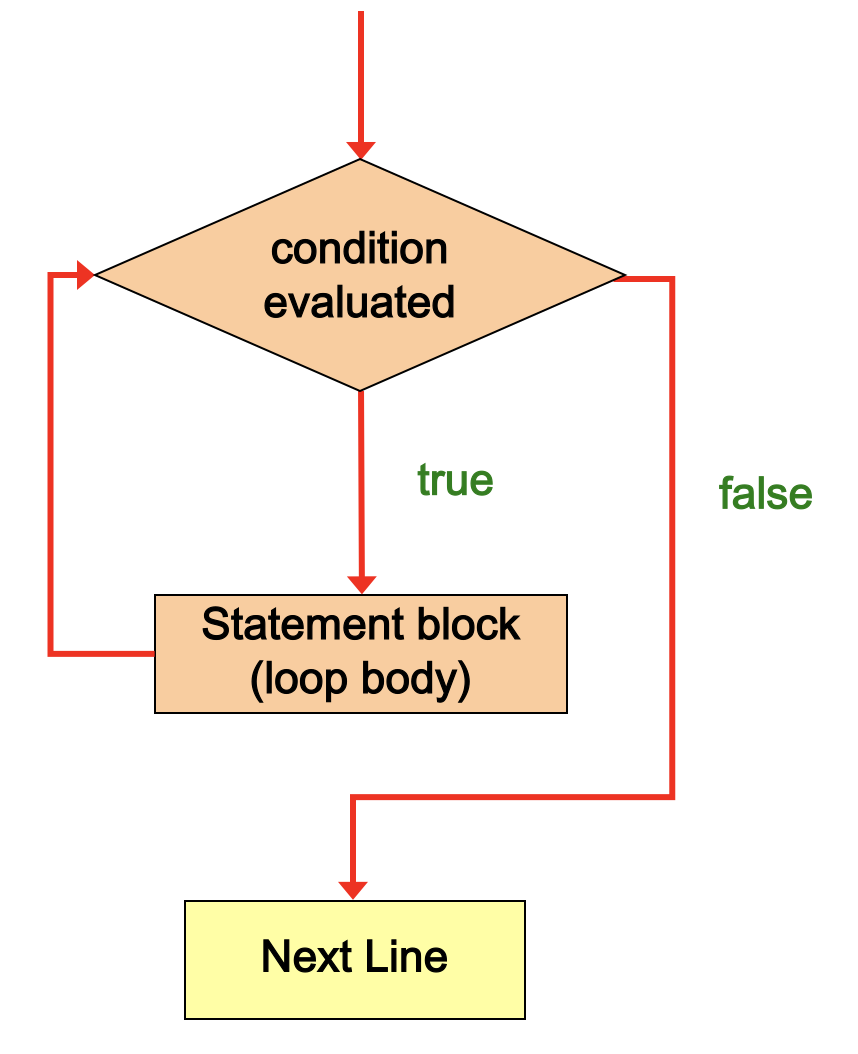 Note: If the initial evaluation of the condition is false,  the loop body executes zero times. Therefore, the while loop executes zero or more times
Example: Writing 1,000 Sentences(using a while loop)
counter = 0

while counter < 1000:
	print (str(counter) + “ I will not…”)
counter
0
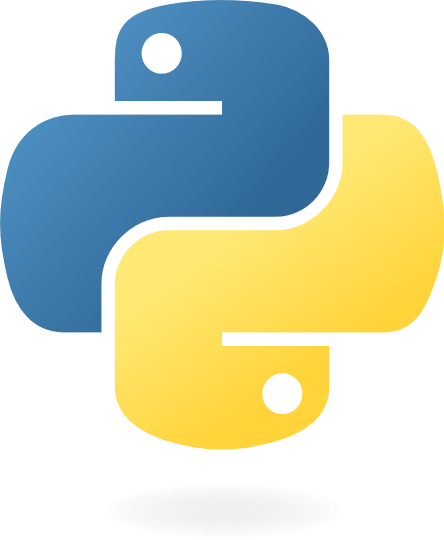 Example: Writing 1,000 Sentences(using a while loop)
counter = 0

while counter < 1000:
	print (str(counter) + “ I will not…”)
counter
0
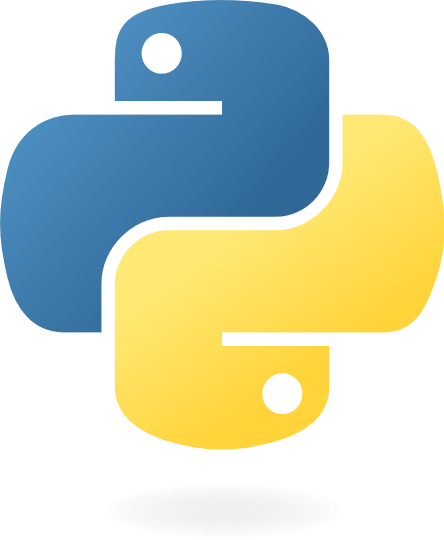 Example: Writing 1,000 Sentences(using a while loop)
counter = 0

while counter < 1000:
	print (str(counter) + “ I will not…”)



Output: 0 I will not eat at Taco Bell again
counter
0
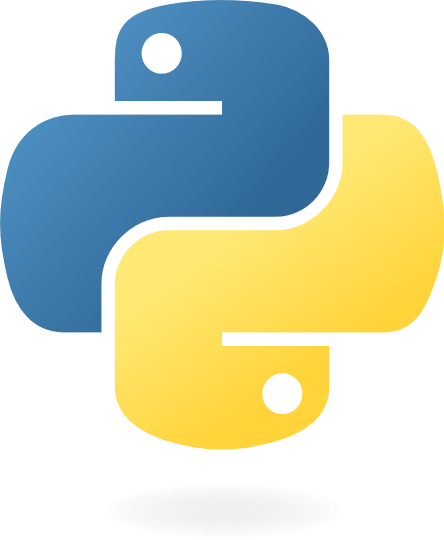 Example: Writing 1,000 Sentences(using a while loop)
counter = 0

while counter < 1000:
	print (str(counter) + “ I will not…”)
counter
0
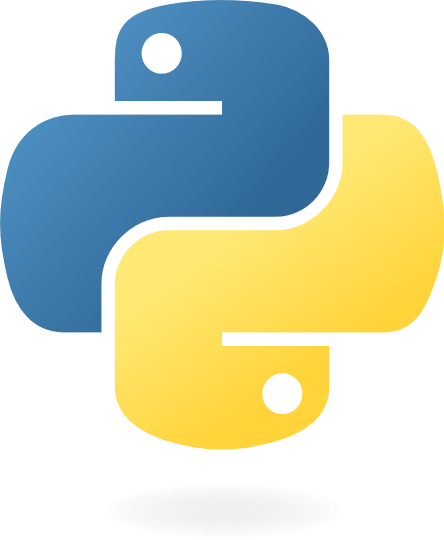 Example: Writing 1,000 Sentences(using a while loop)
counter = 0

while counter < 1000:
	print (str(counter) + “ I will not…”)
counter
0
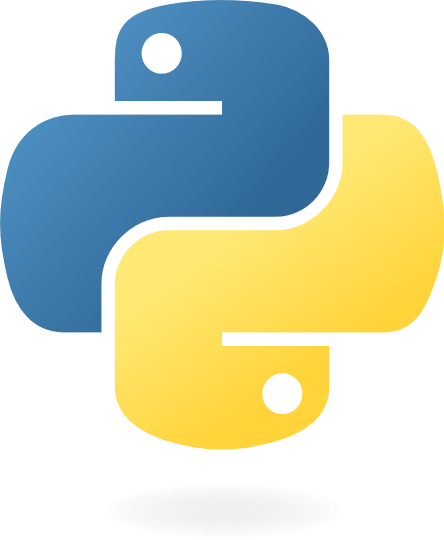 Example: Writing 1,000 Sentences(using a while loop)
counter = 0

while counter < 1000:
	print (str(counter) + “ I will not…”)


Output: 0 I will not eat at Taco Bell again
counter
0
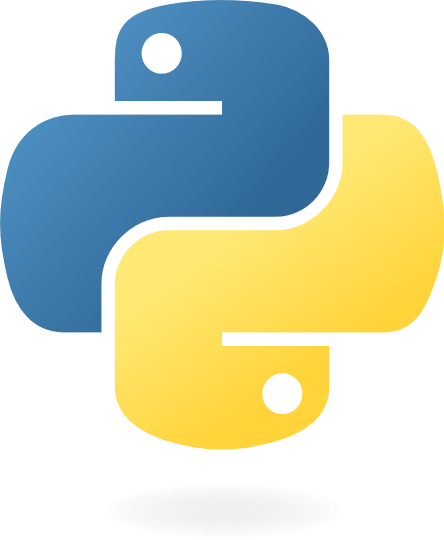 Example: Writing 1,000 Sentences(using a while loop)
counter = 0

while counter < 1000:
	print (str(counter) + “ I will not…”)
counter
0
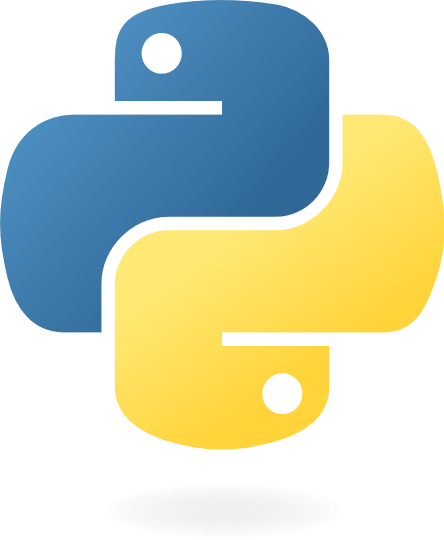 Example: Writing 1,000 Sentences(using a while loop)
counter = 0

while counter < 1000:
	print (str(counter) + “ I will not…”)
counter
0
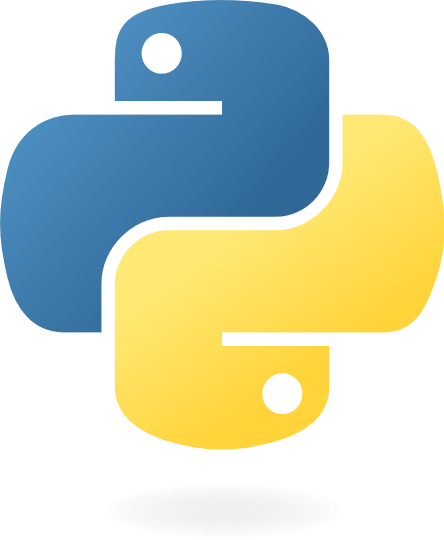 Example: Writing 1,000 Sentences(using a while loop)
counter = 0

while counter < 1000):
	print (str(counter) + “ I will not…”)



Output: 0 I will not eat at Taco Bell again
counter
0
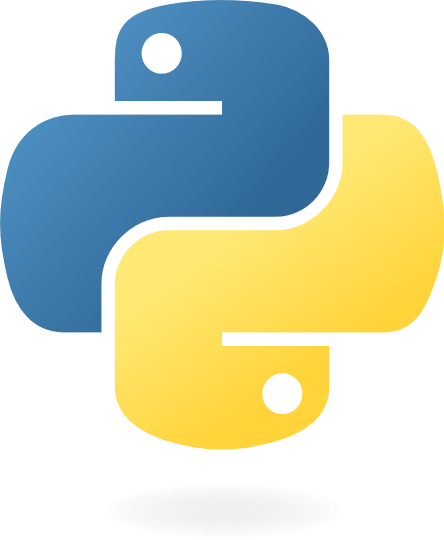 Infinite Loops
This loop isn’t making a lot of progress!
Loops that repeat forever are called infinite loops
Apparently “lock up”
Output:
0 I will not eat at Taco Bell again
0 I will not eat at Taco Bell again
0 I will not eat at Taco Bell again
0 I will not eat at Taco Bell again
	.
	.
	.
Problem Solved
counter = 0

while counter < 1000:
	print (str(counter) + “ I will not…”)
	counter += 1
counter
0
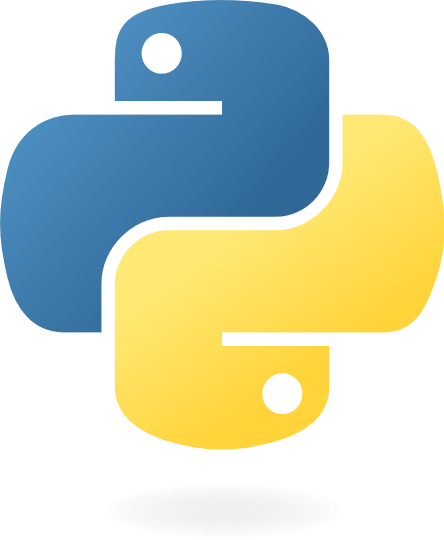 Problem Solved
counter = 0

while counter < 1000:
	print (str(counter) + “ I will not…”)
	counter += 1
counter
0
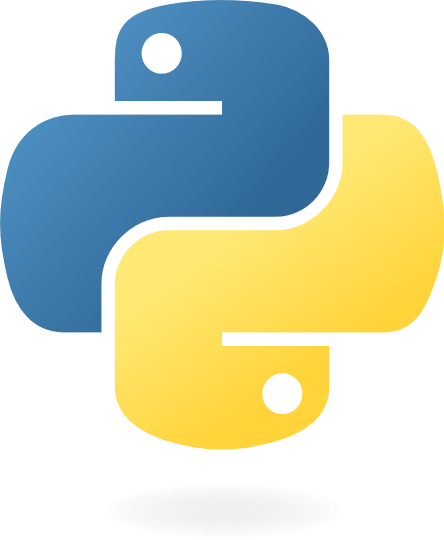 Problem Solved
counter = 0

while counter < 1000:
	print (str(counter) + “ I will not…”)
	counter += 1

Output: 0 I will not eat at Taco Bell again
counter
0
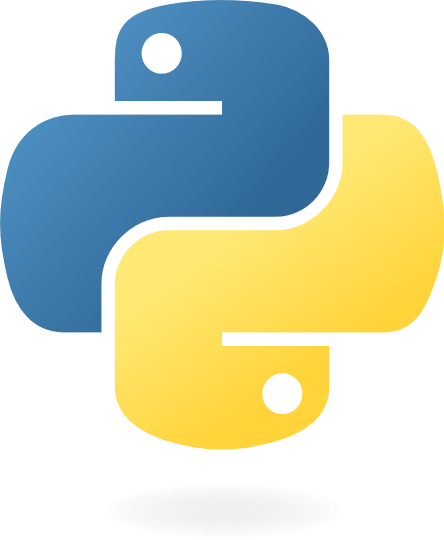 Problem Solved
counter = 0

while counter < 1000:
	print (str(counter) + “ I will not…”)
	counter += 1
counter
1
# Remember, counter += 1; is the same as# counter = counter + 1
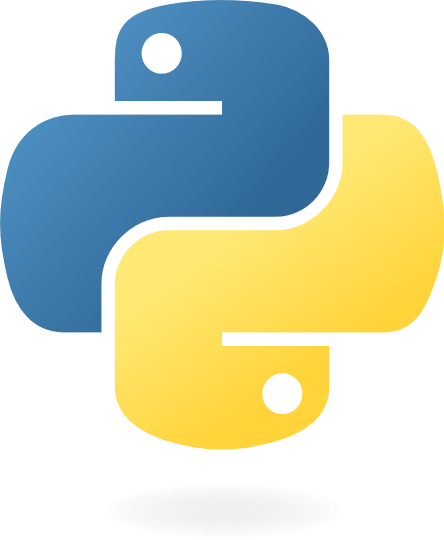 Problem Solved
counter = 0

while counter < 1000:
	print (str(counter) + “ I will not…”)
	counter += 1
counter
1
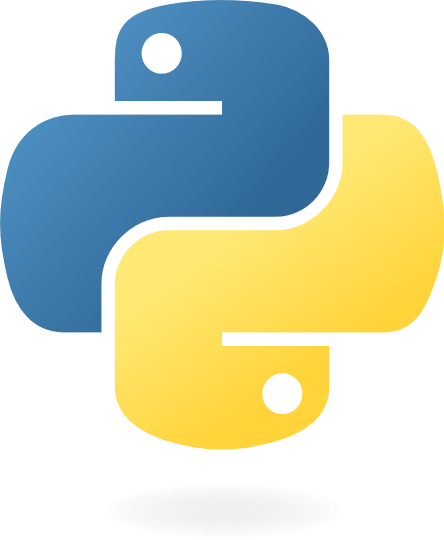 Problem Solved
counter = 0

while counter < 1000:
	print (str(counter) + “ I will not…”)
	counter += 1

Output: 1 I will not eat at Taco Bell again
counter
1
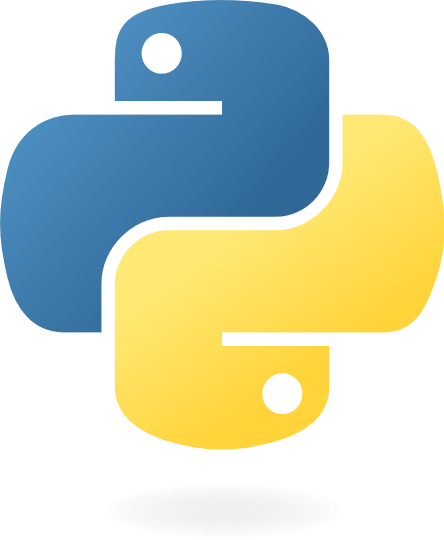 Problem Solved
counter = 0

while counter < 1000:
	print (str(counter) + “ I will not…”)
	counter += 1
counter
2
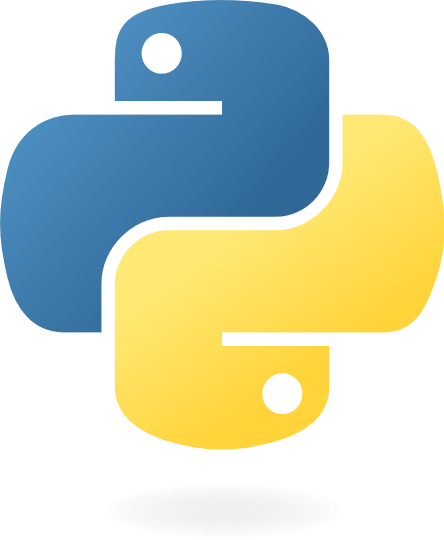 Problem Solved
counter = 0

while counter < 1000:
	print (str(counter) + “ I will not…”)
	counter += 1
counter
2
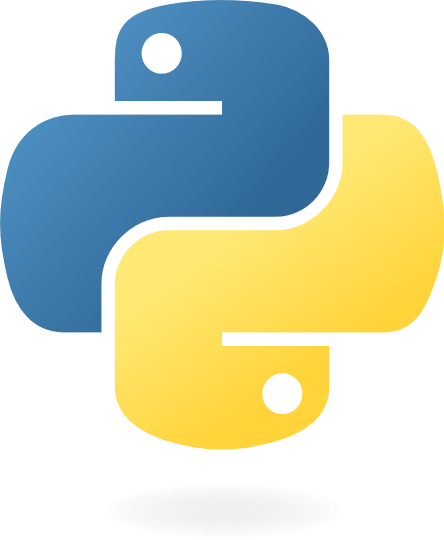 Problem Solved
counter = 0

while counter < 1000:
	print (str(counter) + “ I will not…”)
	counter += 1

Output: 2 I will not eat at Taco Bell again
counter
2
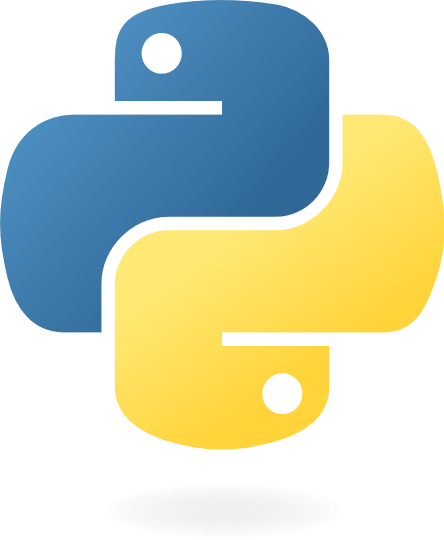 Problem Solved
counter = 0

while counter < 1000:
	print (str(counter) + “ I will not…”)
	counter += 1
counter
3
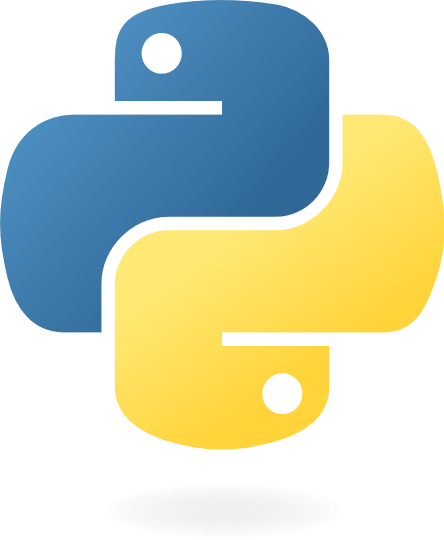 How does it end?
counter = 0

while counter < 1000:
	print (str(counter) + “ I will not…”)
	counter += 1
counter
999
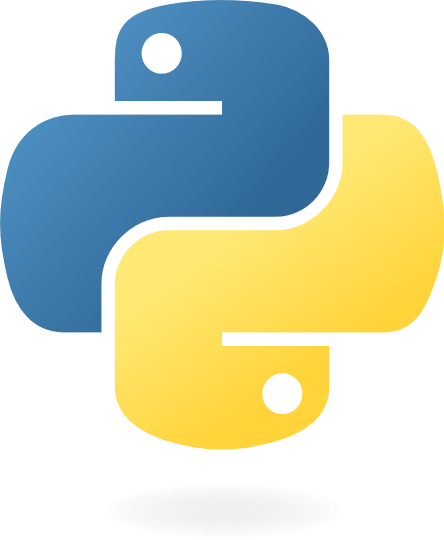 Problem Solved
counter = 0

while counter < 1000:
	print (str(counter) + “ I will not…”)
	counter += 1

Output: 999 I will not eat at Taco Bell again
counter
999
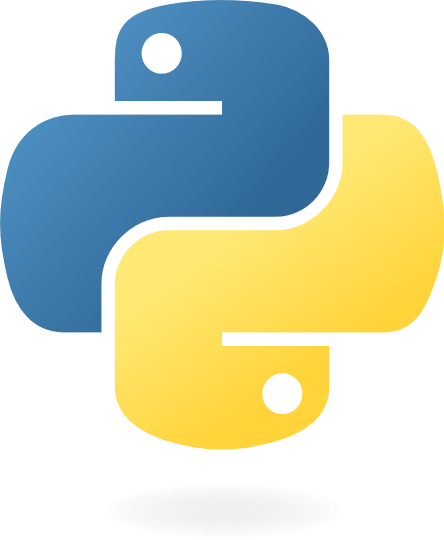 Problem Solved
counter = 0

while counter < 1000:
	print (str(counter) + “ I will not…”)
	counter += 1
counter
1000
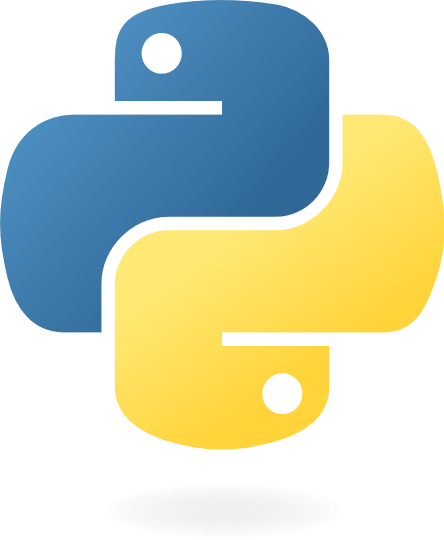 Problem Solved
counter = 0

while counter < 1000:
	print (str(counter) + “ I will not…”)
	counter += 1


# So we never print out
# 1000 I will not eat at Taco Bell again
counter
1000
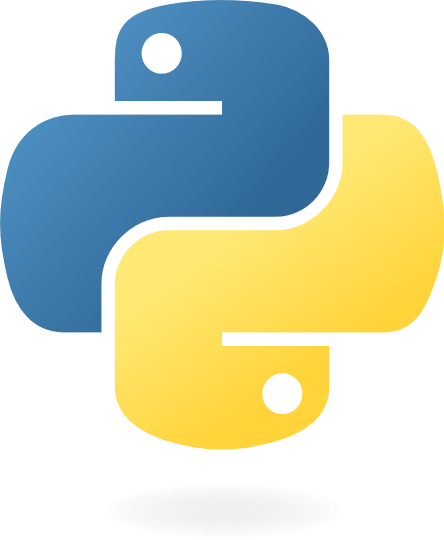 How does it end?
counter = 0

while counter <= 1000:
	print (str(counter) + “ I will not…”)
	counter += 1
now True
counter
1000
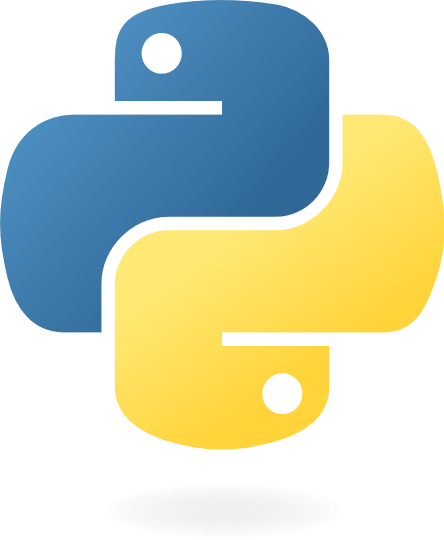 Sentinel Values
Question: How can the user control a while loop?
A sentinel value is a special input value that represents the end of inputs from the user
The sentinel value should be included in the prompt so that the user knows how to stop the loop. For example,  

 PRINTLINE(“Enter a grade (type 9999 to quit):”)

A sentinel value gives the user control over the loop
Input Validation
A while loop can be used for input validation, making a program more robust
Ensure correct input values before processing
Can issue error messages for invalid data
In-class Problem: Input Validation
Problem Statement: Write a program in which you allow your user to guess a secret number between 1 and 10.  For this example, set your secret number to a literal for easy testing.  When you are done, think about how you can modify the program to allow the user to continue to guess until they get it right.  Also, think about how you could use conditionals to give them valuable feedback to reach the answer!
Input Validation Example
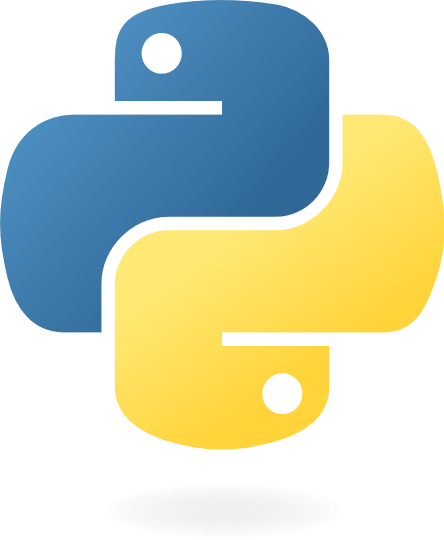 if __name__ == “__main__”:
    secretNum = 5
    userGuess = int(input("Enter a number between 1 and 10: "))

    while 1 < userGuess < 10:
        userGuess = input("Not between 1 and 10. Try again!")


    if userGuess == secretNum:
        print(str(userGuess) + " is the secret number!")
    else:
        print(str(userGuess) + " isn't the secret number!")
for Loop
In Python, for loops iterate through items in a sequence
Common sequences include lists (more on those later), strings, or a range of numbers
for Loop syntax
for element in iterable:
    pass # code


e.g.:
name = “Alice”

for letter in name:
    print(letter + “-”, end=“”)
#A-l-i-c-e-
for Loop in action
Memory
name = “Alice”
name = “Alice”

for letter in name:
    print(letter + “-” , end=“”)
Output:
for Loop in action
Memory
name = “Alice”
letter = “A”
name = “Alice”

for letter in name:
    print(letter + “-” , end=“”)
Output:
for Loop in action
Memory
name = “Alice”
letter = “A”
name = “Alice”

for letter in name:
    print(letter + “-” , end=“”)
Output:
A-
for Loop in action
Memory
name = “Alice”
letter = “l”
name = “Alice”

for letter in name:
    print(letter + “-” , end=“”)
Output:
A-
for Loop in action
Memory
name = “Alice”
letter = “l”
name = “Alice”

for letter in name:
    print(letter + “-” , end=“”)
Output:
A-l-
for Loop in action
Memory
name = “Alice”
letter = “i”
name = “Alice”

for letter in name:
    print(letter + “-” , end=“”)
Output:
A-l-
for Loop in action
Memory
name = “Alice”
letter = “i”
name = “Alice”

for letter in name:
    print(letter + “-” , end=“”)
Output:
A-l-i-
for Loop in action
Memory
name = “Alice”
letter = “c”
name = “Alice”

for letter in name:
    print(letter + “-” , end=“”)
Output:
A-l-i-
for Loop in action
Memory
name = “Alice”
letter = “c”
name = “Alice”

for letter in name:
    print(letter + “-” , end=“”)
Output:
A-l-i-c-
for Loop in action
Memory
name = “Alice”
letter = “e”
name = “Alice”

for letter in name:
    print(letter + “-” , end=“”)
Output:
A-l-i-c-
for Loop in action
Memory
name = “Alice”
letter = “e”
name = “Alice”

for letter in name:
    print(letter + “-” , end=“”)
Output:
A-l-i-c-e-
for Loop in action
Memory
name = “Alice”
name = “Alice”

for letter in name:
    print(letter + “-” , end=“”)
Output:
A-l-i-c-e-
for Loop syntax
We can also iterate through a range() of numbers
With a single input, range() iterates from 0 up to (input – 1)
With 2 inputs, range() iterates from the left number to (right number – 1)
With 3 inputs, range() iterates from the left number to (middle number – 1) skipping (right number). The right number is usually called the “step”
for Loop syntax
for num in range(10):
    print(num)

# prints the following
# 0
# 1
# 2
# 3
# 4
# 5
# 6
# 7
# 8
# 9
for Loop syntax
for num in range(5, 10):
    print(num)

# prints the following
# 5
# 6
# 7
# 8
# 9
for Loop syntax
for num in range(0, 10, 2):
    print(num)

# with a step of 2, prints the following
# 0
# 2
# 4
# 6
# 8
In-class Problem:
Problem Statement: Write a program in which you enable your user to enter a number for which they want to see the multiplication table.
for Loop Example
if __name__ == “__main__”:  
    choice = int(input("Enter a number to see the table: "))

    for multiplier in range(11):
        print(str(multiplier) + " * " + str(choice) + " = " + str(multiplier * choice))
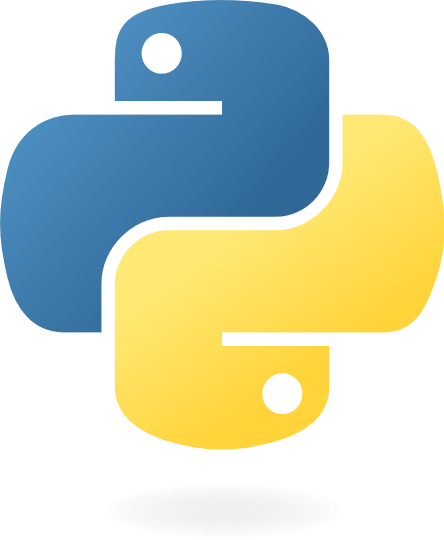 5.  Infinite Loops
The body of a loop must eventually make the condition false
If not, it is called an infinite loop, which will execute until the user interrupts the program
This is a common logical error – so double check!
Example
An example of an infinite loop:

count = 1
while (count <= 25):
   print(count)
   count -= 1 #Error

This loop will continue executing until interrupted or until an underflow error occurs
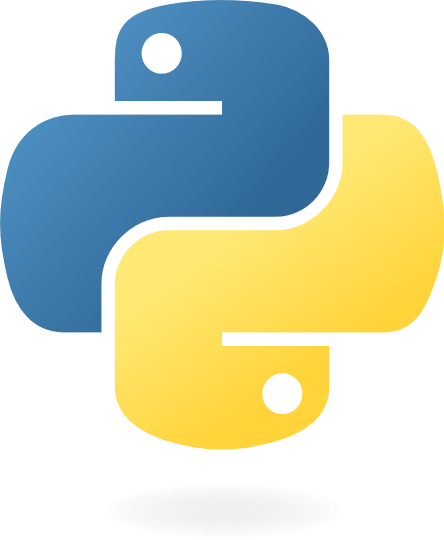 Be Careful!
Always check that the condition can eventually become False so the loop can terminate
Not so much of a problem in iterative loops
Definitively a problem in while loops!
6.  Nested Loops
Similar to nested Selection statements, loops can contain other loop statements
For each iteration of the outer loop, the inner loop iterates completely
Nested for Loop Example
Problem Statement: Write a program that uses nested FOR loops to print 10 rows of stars, as shown in the picture to the right.
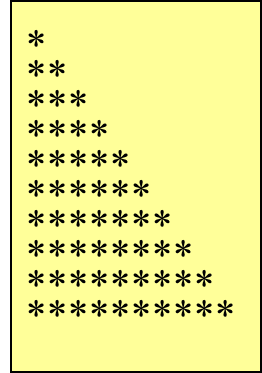 Python – Nested for Loop Example
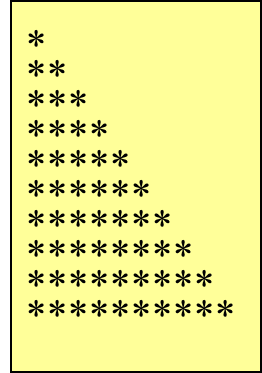 # key insight: the outer loop is in charge of printing rows
# the inner loop is in charge of printing columns
If __name__ == “__main__”:
    for row in range(10):
        for column in range(row):
            print("*", end="")
        print() # once a row is done, we must skip to the next one
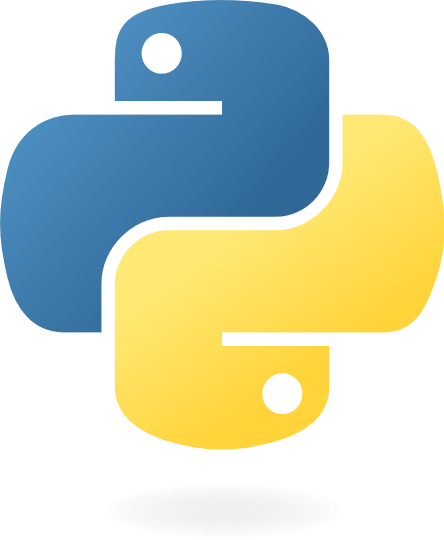 Nested Loops Iterations
How many times will the string "I am here" be printed?

if __name__ == “__main__”:
    count1 = 1    while count1 <= 10:        count2 = 1        while count2 <= 5:                     print("I am here!“, end=“”)            count2 += 1        print()        count1 += 1
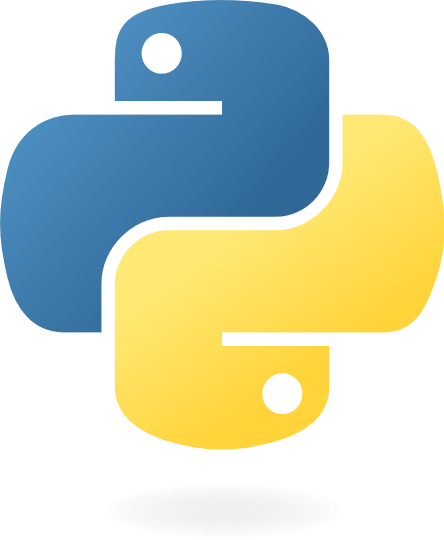 7. Using break and continue
We can additionally control the flow of how loops work with keywords break and continue
break stops the loop
continue “skips” the current iteration
Example of break
sum = 0number = 0   while (number < 20):    number = number + 1    sum = sum + number    if (sum >= 100):  // stop if sum is over 100        breakprint("The number is “ + str(number))print("The sum is “ + str(sum))
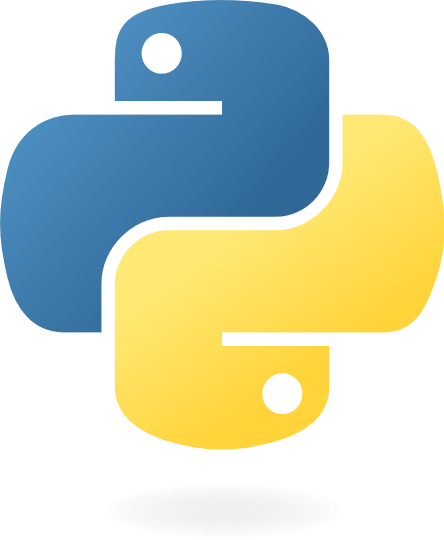 Example of continue
sum = 0number = 0   while (number < 10) :    number = number + 1    if (number == 5 or number == 6) :        continue;  // do not add 5 and 6 to sum    sum = sum + numberprint("The number is “ + str(number))print("The sum is “ + str(sum))
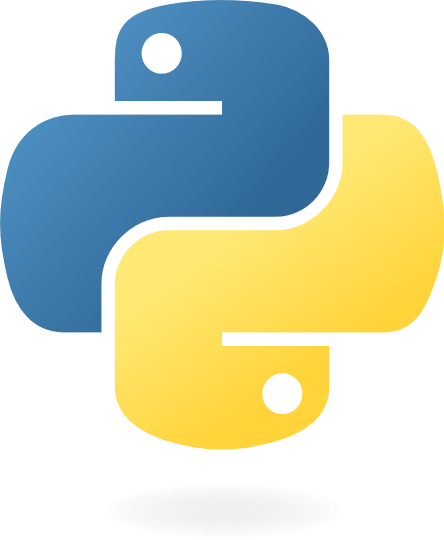 In-class Problem
Write code for a calculator program that enables the user to select an operation (Add, Subtract, Multiply, Divide, or Quit) and then enter a series of numbers where that operation is applied.  The program should continue asking for numbers until the user enters a 0, at which point it asks for another operation.
In-class Problem #2
Problem Statement: Write a program that asks the user to input a number.  The program should contain a while loop that runs if the user inputs any value other than 0.  The loop body should accumulate the sum of all numbers that the user inputs.  During each iteration, output the sum of the numbers input so far.  When the user inputs a 0, the loop stops.  After the loop has stopped, output the total of all numbers input and the average; if the loop never ran, indicate this to the user.